ŘÍZENÍ OBCÍ A REGIONŮ – LEGISLATIVNÍ OPORA ČINNOSTI SAMOSPRÁVY
JUDr. Petr Pospíšil, Ph.D., LL.M.
NEJDŮLEŽITĚJŠÍ PRÁVNÍ PŘEDPISY:

Ústava ČR (ústavní zákon č. 1/1993 Sb.)
ústavní zákon č. 347/1997 Sb., o zřízení vyšších územních samosprávných celků, ve znění p. p.
zákon č. 128/2000 Sb., o obcích (obecní zřízení), ve znění p. p.
zákon č. 129/2000 Sb., o krajích (krajské zřízení), ve znění p. p.
zákon č. 130/2000 Sb., o volbách do zastupitelstev krajů a o změně některých zákonů, ve znění p. p.
zákon č. 131/2000 Sb., o hlavním městě Praze, ve znění p. p.
zákon č. 491/2000 Sb., o volbách do zastupitelstev obcí a o změně některých zákonů, ve znění p. p.
zákon č. 248/2000 Sb., o podpoře regionálního rozvoje, ve znění p. p.
zákon č. 250/2000 Sb., o rozpočtových pravidlech územních rozpočtů, ve znění p. p.
zákon č. 312/2002 Sb., o úřednících územních samosprávných celků a o změně některých zákonů, ve znění p. p.
JUDr. Petr Pospíšil, Ph.D., LL.M.
ŘÍZENÍ OBCÍ A REGIONŮ – LEGISLATIVNI OPORA ČINNOSTI SAMOSPRÁVY
2
Ústavní základy územní samosprávy

Čl. 8 Ústavy ČR: Zaručuje se samospráva územních samosprávných celků.

Hlava sedmá Ústavy ČR – Územní samospráva (čl. 99 – 105):

Česká republika se člení na obce, které jsou základními územními samosprávnými celky, a kraje, které jsou vyššími územními samosprávnými celky. Územní samosprávné celky jsou územními společenstvími občanů, která mají právo na samosprávu. Zákon stanoví, kdy jsou správními obvody. Obec je vždy součástí vyššího územního samosprávného celku. Vytvořit nebo zrušit vyšší územní samosprávný celek lze jen ústavním zákonem. Obec je samostatně spravována zastupitelstvem. Vyšší územní samosprávný celek je samostatně spravován zastupitelstvem. Územní samosprávné celky jsou veřejnoprávními korporacemi, které mohou mít vlastní majetek a hospodaří podle vlastního rozpočtu. Stát může zasahovat do činnosti územních samosprávných celků, jen vyžaduje-li to ochrana zákona, a jen způsobem stanoveným zákonem. Členové zastupitelstev jsou voleni tajným hlasováním na základě všeobecného, rovného a přímého volebního práva. Funkční období zastupitelstva je čtyřleté. Zákon stanoví, za jakých podmínek se vyhlásí nové volby zastupitelstva před uplynutím jeho funkčního období. Působnost zastupitelstev může být stanovena jen zákonem. Zastupitelstvo obce rozhoduje ve věcech samosprávy, pokud nejsou zákonem svěřeny zastupitelstvu vyššího územního samosprávného celku. Zastupitelstva mohou v mezích své působnosti vydávat obecně závazné vyhlášky. Výkon státní správy lze svěřit orgánům samosprávy jen tehdy, stanoví-li to zákon.
JUDr. Petr Pospíšil, Ph.D., LL.M. 
ŘÍZENÍ OBCÍ A REGIONŮ – LEGISLATIVNI OPORA ČINNOSTI SAMOSPRÁVY
3
Systematika zákona o obcích

ČÁST PRVNÍ – OBECNÍ ZŘÍZENÍ (§ 1 – 146)

Hlava I – Obecná ustanovení (§ 1 – 34a)
Hlava II – Samostatná působnost obce (§ 35 – 60)
Hlava III – Přenesená působnost (§ 61 – 66c)
Hlava IV – Orgány obce (§ 67 – 111)
Hlava V – Orgány zastupitelstva obce a rady obce (§ 117 – 122)
Hlava VI – Dozor (§ 123 – 128)
Hlava VII – Kontrola výkonu samostatné a přenesené působnosti (§ 129 – 129c)
Hlava VIII – Statutární města (§ 130 – 146)

ČÁST DRUHÁ – USTANOVENÍ SPOLEČNÁ A PŘECHODNÁ (§ 147 – 152)

ČÁST TŘETÍ – ZÁVĚREČNÁ USTANOVENÍ (§ 153 – 155)
JUDr. Petr Pospíšil, Ph.D., LL.M. 
ŘÍZENÍ OBCÍ A REGIONŮ – LEGISLATIVNI OPORA ČINNOSTI SAMOSPRÁVY
4
Systematika zákona o krajích
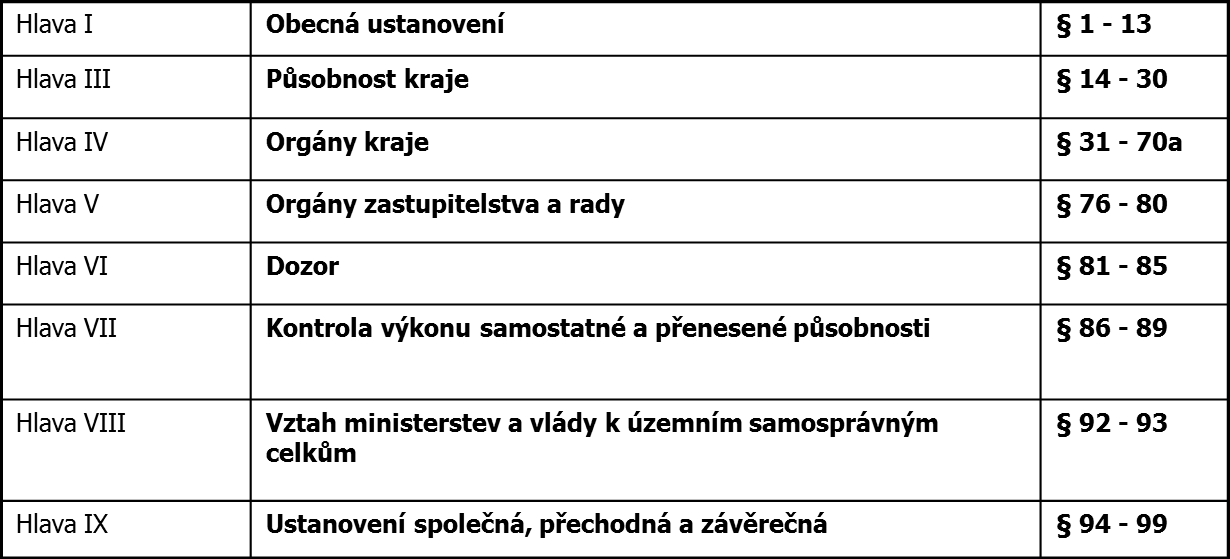 JUDr. Petr Pospíšil, Ph.D., LL.M. 
ŘÍZENÍ OBCÍ A REGIONŮ – LEGISLATIVNI OPORA ČINNOSTI SAMOSPRÁVY
5
Charakteristika obce:

základní územní samosprávné společenství občanů,

základní jednotka územní samosprávy,

veřejnoprávní korporace (nestátní subjekty, právnické osoby veřejného práva; společenství osob spojených společnými cíli při realizaci veřejných zájmů, jež je státem schváleno a jemuž je přiznána právní subjektivita; zřizují se, resp. jejich právní postavení se zakládá zákonem)

podstatu obce charakterizují 3 hlavní znaky:

územní základ, tzn. vlastní území obce
osobní základ, tzn. existence občanů obce
věcný základ, tzn. výkon působnosti obce
JUDr. Petr Pospíšil, Ph.D., LL.M. 
ŘÍZENÍ OBCÍ A REGIONŮ – LEGISLATIVNI OPORA ČINNOSTI SAMOSPRÁVY
6
Charakteristika kraje

vyšší jednotka územní samosprávy
 
Zákon č. 129/2000 Sb., o krajích (krajské zřízení), ve znění pozdějších předpisů:
§ 1: Kraj je územním společenstvím občanů, které má právo na samosprávu.

§ 2:  Kraj je veřejnoprávní korporací, která má vlastní majetek a vlastní příjmy vymezené zákonem a hospodaří za podmínek stanovených zákonem podle vlastního rozpočtu. Kraj vystupuje v právních vztazích svým jménem a nese odpovědnost z těchto vztahů vyplývající.

územní samosprávné společenství občanů,
veřejnoprávní korporace, právnická osoba veřejného práva, 
vlastní majetek, hospodaří podle schváleného rozpočtu,
pečuje o všestranný rozvoj svého území a o potřeby svých občanů
zakládá a zřizuje právnické osoby a organizační složky
vydává právní předpisy kraje (obecně závazné vyhlášky a nařízení kraje)
JUDr. Petr Pospíšil, Ph.D., LL.M. 
ŘÍZENÍ OBCÍ A REGIONŮ – LEGISLATIVNI OPORA ČINNOSTI SAMOSPRÁVY
7
Obec → město → městys 

OBEC:
základní jednotka územní samosprávy

MĚSTO:
obec, která byla městem ke dni nabytí účinnosti zákona

obec, která má alespoň 3000 obyvatel, pokud tak na návrh obce stanoví předseda Poslanecké sněmovny po vyjádření vlády

obec, která byla městem před 17. 5. 1954, pokud tak na návrh obce stanoví předseda Poslanecké sněmovny po vyjádření vlády

MĚSTYS:
obec, která byla městysem před 17. 5 1954, pokud tak na návrh obce stanoví předseda Poslanecké sněmovny po vyjádření vlády

obec, u které tak stanoví předseda Poslanecké sněmovny po vyjádření vlády
JUDr. Petr Pospíšil, Ph.D., LL.M.
ŘÍZENÍ OBCÍ A REGIONŮ – LEGISLATIVNI OPORA ČINNOSTI SAMOSPRÁVY
8
Statutární město

zákon umožňuje převést určitý výkon působnosti na městské obvody/městské části – statutem, který má podle zákona např. obsahovat:

výčet obvodů/částí a vymezení jejich území,

vymezení pravomocí orgánů města a orgánů obvodů/částí 

majetek města, který se svěřuje obvodům/částem a rozsah oprávnění s ním nakládat

rozsah oprávnění obvodů/částí zakládat, zřizovat a rušit právnické osoby a organizační složky

.........

orgány statutárního města – namísto starosty a obecního úřadu se užívá označení – primátor, magistrát; ostatní označení orgánů je stejné jako u měst.
JUDr. Petr Pospíšil, Ph.D., LL.M. 
ŘÍZENÍ OBCÍ A REGIONŮ – LEGISLATIVNI OPORA ČINNOSTI SAMOSPRÁVY
9
Občané obce

fyzická osoba, státní občan ČR, přihlášen k trvalému pobytu v obci

občan obce, který dosáhl 18 let, má právo zejména:
volit a být volen do zastupitelstva obce 
hlasovat v místním referendu
vyjadřovat na zasedání zastupitelstva obce své stanovisko
nahlížet do rozpočtu a závěrečného účtu obce a do zápisů (zastupitelstvo) a usnesení (zastupitelstvo, rada, výbory, komise), 	pořizovat výpisy
podávat podněty (lhůta k vyřízení nejdéle 60 dnů, u zastupitelstva nejdéle 90 dnů)

oprávnění občana obce má i fyzická osoba, která dosáhla věku 18 let, je cizím státním občanem a je v obci hlášena k trvalému pobytu, stanoví-li tak mezinárodní smlouva

určitá oprávnění mají rovněž fyzické osoby vlastnící na území obce nemovitost
JUDr. Petr Pospíšil, Ph.D., LL.M.
ŘÍZENÍ OBCÍ A REGIONŮ – LEGISLATIVNI OPORA ČINNOSTI SAMOSPRÁVY
10
Občané kraje

   fyzická osoba, státní občan ČR, přihlášen k trvalému pobytu v některé obci nebo na území vojenského újezdu v územním obvodu kraje

   občan kraje, který dosáhl 18 let, má dle § 12 zákona právo zejména:
   volit a být volen do zastupitelstva kraje
   vyjadřovat na zasedání zastupitelstva kraje svá stanoviska
   nahlížet do rozpočtu a závěrečného účtu kraje a do zápisů (zastupitelstvo) a usnesení (zastupitelstvo, rada, výbory, komise), pořizovat výpisy
   podávat podněty (lhůta k vyřízení nejdéle 60 dnů, u zastupitelstva nejdéle 
      90 dnů)
   hlasovat v krajském referendu 

   tato oprávnění mají rovněž fyzické osoby starší 18 let vlastnící na území kraje nemovitost (mimo práva volit a být volen do zastupitelstva a hlasovat v krajském referendu - srov. § 12 odst. 3).
JUDr. Petr Pospíšil, Ph.D., LL.M.
ŘÍZENÍ OBCÍ A REGIONŮ – LEGISLATIVNI OPORA ČINNOSTI SAMOSPRÁVY
11
Působnost obce

V ČR se uplatňuje smíšený model veřejné správy – orgány veřejné správy (ÚSC) vykonávají jak samosprávu (samostatnou působnost), tak státní správu (přenesenou působnost) 

Samostatná – věci v zájmu obce a jejích občanů.

Přenesená – svěřený výkon státní správy.	     
			
Nestanoví-li zákon, že jde o přenesenou působnost obce, platí, že jde vždy o působnost samostatnou!

Proč rozlišovat samostatnou a přenesenou působností?

vázanost orgánů obce při výkonu působnosti
příslušnost k provedení kontroly a dozoru
možnosti převodu působnosti 
poskytování příspěvku na výkon státní správy aj.
JUDr. Petr Pospíšil, Ph.D., LL.M. 
ŘÍZENÍ OBCÍ A REGIONŮ – LEGISLATIVNI OPORA ČINNOSTI SAMOSPRÁVY
12
Samostatná působnost obce

věci v zájmu obce a jejích občanů
obec se při jejím výkonu řídí:
 zákonem (při vydávání OZV) a
 také jinými právními předpisy vydanými na základě zákona (ostatní záležitosti)
hospodaření obce (zákon stanoví základní zásady)

účelné a hospodárné využívání majetku obce, péče o jeho zachování a rozvoj
ochrana majetku před zničením, odcizením, zneužitím, např. povinnost uplatňovat náhradu škody
zákaz ručení za závazky fyzických nebo právnických osob (s výjimkami), sankce neplatnosti
zveřejnění záměru při nakládání s nemovitým majetkem (převody, nájmy)
doložka osvědčující právní úkon obce, neplatnost právních jednání
sestavení rozpočtu a hospodaření podle něj
přezkoumání hospodaření obce
JUDr. Petr Pospíšil, Ph.D., LL.M.
ŘÍZENÍ OBCÍ A REGIONŮ – LEGISLATIVNI OPORA ČINNOSTI SAMOSPRÁVY
13
Spolupráce obcí

obce – mají právo být členy dobrovolného svazku obcí za účelem ochrany a prosazování svých společných zájmů; svazek je právnickou osobou, zapisuje se do rejstříku, který vede krajský úřad

Předmětem činnosti svazku obcí mohou být zejména

úkoly v oblasti školství, sociální péče, zdravotnictví, kultury, požární ochrany, veřejného pořádku, ochrany životního prostředí, cestovního ruchu a péče o zvířata,
zabezpečování čistoty obce, správy veřejné zeleně a veřejného osvětlení, shromažďování a odvozu komunálních odpadů a jejich nezávadného zpracování, využití nebo zneškodnění, zásobování vodou, odvádění a čištění odpadních vod,
zavádění, rozšiřování a zdokonalování sítí technického vybavení a systémů veřejné osobní dopravy k zajištění dopravní obslužnosti daného území,
úkoly v oblasti ochrany ovzduší, úkoly související se zabezpečováním přestavby vytápění nebo ohřevu vody tuhými palivy na využití ekologicky vhodnějších zdrojů tepelné energie v obytných a jiných objektech ve vlastnictví obcí,
provoz lomů, pískoven a zařízení sloužících k těžbě a úpravě nerostných surovin,
správa majetku obcí, zejména místních komunikací, lesů, domovního a bytového fondu, sportovních, kulturních zařízení a dalších zařízení spravovaných obcemi.
JUDr. Petr Pospíšil, Ph.D., LL.M.
ŘÍZENÍ OBCÍ A REGIONŮ – LEGISLATIVNI OPORA ČINNOSTI SAMOSPRÁVY
14
Přenesená působnost obce

svěřený výkon státní správy
vykonává: 
obecní úřad
zvláštní orgán
komise rady obce
obec se při jejím výkonu řídí:
zákony a jinými právními předpisy (při vydávání nařízení) a
v ostatních případech též
			      1. usneseními vlády a směrnicemi ústředních správních úřadů
			      2. opatřeními přijatými při kontrole výkonu přenesené působnosti 
podle rozsahu výkonu přenesené působnosti rozlišujeme:
obce (obce I)
obce s pověřeným obecním úřadem (obce II)
obce s rozšířenou působností (obce III, ORP)
obce s matričními/stavebními úřady
JUDr. Petr Pospíšil, Ph.D., LL.M.
ŘÍZENÍ OBCÍ A REGIONŮ – LEGISLATIVNI OPORA ČINNOSTI SAMOSPRÁVY
15
Působnost kraje


SAMOSTATNÁ                         	 PŘENESENÁ
= věci v zájmu kraje a jeho občanů                    = svěřený výkon státní správy
 				

Nestanoví-li zákon, že jde o přenesenou působnost kraje, platí, že jde vždy o působnost samostatnou (§ 4).


Obdobně jako u obcí, jen mezi kraji nejsou rozdíly v rozsahu výkonu přenesené působnosti (neexistují tedy žádné kategorie krajů)
JUDr. Petr Pospíšil, Ph.D., LL.M.
ŘÍZENÍ OBCÍ A REGIONŮ – LEGISLATIVNI OPORA ČINNOSTI SAMOSPRÁVY
16
Samostatná působnost kraje

   věci v zájmu kraje a jeho občanů

   kraj se při jejím výkonu řídí zákonem (při vydávání OZV) a také jinými právními předpisy vydanými na základě zákona (ostatní záležitosti)

   patří sem hospodaření kraje:

zejm. § 17 – § 23 zákona o krajích (nejen tam – i další ust. a předpisy –zákon č. 248/2000 Sb., zákon č. 250/2000 Sb., NOZ),
využívání majetku kraje, péče o zachování a rozvoj,
ochrana majetku před zničením, odcizením, zneužitím, uplatňovat např. náhradu škody,
zákaz ručení za závazky fyzických nebo právnických osob (s výjimkami), sankce neplatnosti,
zveřejnění záměru při nakládání s nemovitým majetkem (převody, nájmy) 30 dnů na úřední desce, sankce neplatnosti,
doložka osvědčující právní jednání kraje,
neplatnost právních jednání, které vyžadují schválení zastupitelstvem nebo radou, bez jejich předchozího schválení,
přezkoumání hospodaření kraje - hospodaření kraje přezkoumává Ministerstvo financí – obce mají možnost volby mezi auditorem a krajským úřadem – cca 70% obcí volí krajský úřad.
JUDr. Petr Pospíšil, Ph.D., LL.M.
ŘÍZENÍ OBCÍ A REGIONŮ – LEGISLATIVNI OPORA ČINNOSTI SAMOSPRÁVY
17
Převod přenesené působnosti OBCE

veřejnoprávní smlouvy

písemná forma				
souhlas příslušného orgánu (KÚ, MV)
povinnost zveřejnění (úřední deska, Věstník)

rozhodnutí o převodu

 neplnění povinností (žádost)
 rozhodnutí příslušného orgánu (KÚ, MV)
 povinnost zveřejnění
JUDr. Petr Pospíšil, Ph.D., LL.M.
ŘÍZENÍ OBCÍ A REGIONŮ – LEGISLATIVNI OPORA ČINNOSTI SAMOSPRÁVY
18
Právní předpisy obce/KRAJE

obecně závazné vyhlášky           
     vydávané v samostatné působnosti
vydává zastupitelstvo obce

nařízení  
vydávaná v přenesené působnosti
vydává rada obce (v obcích, kde se rada obce nevolí, je vydává zastupitelstvo obce)
na základě zákonného zmocnění mohou nařízení pro svůj správní obvod vydávat také obce s rozšířenou působností

Povinnost obce zaslat obecně závaznou vyhlášku MV a nařízení obce KÚ.

MV – dozor nad OZV obcí (soulad se zákonem); výzva obci ke zjednání nápravy; náprava do 60 dnů nezjednána – MV pozastaví účinnost a stanoví lhůtu k nápravě; náprava nezjednána – MV návrh Ústavnímu soudu na zrušení.

KÚ – dozor nad nařízeními obcí (soulad se zákonem nebo jiným právním předpisem); výzva obci ke zjednání nápravy; náprava do 60 dnů nezjednána – KÚ pozastaví účinnost a stanoví lhůtu k nápravě; náprava nezjednána – ředitel KÚ návrh Ústavnímu soudu na zrušení.
JUDr. Petr Pospíšil, Ph.D., LL.M.
ŘÍZENÍ OBCÍ A REGIONŮ – LEGISLATIVNI OPORA ČINNOSTI SAMOSPRÁVY
19
Orgány obce

 ZASTUPITELSTVO OBCE
 RADA OBCE
 STAROSTA
 OBECNÍ ÚŘAD
 ZVLÁŠTNÍ ORGÁN ZŘÍZENÝ PODLE ZÁKONA
 OBECNÍ POLICIE
KOMISE RADY OBCE SE SVĚŘENÝM VÝKONEM STÁTNÍ SPRÁVY


DĚLBA PRAVOMOCÍ PŘI VÝKONU SAMOSTATNÉ PŮSOBNOSTI OBCE 


VYHRAZENÁ PRAVOMOC

zastupitelstva obce
rady obce
starosty
JUDr. Petr Pospíšil, Ph.D., LL.M.
ŘÍZENÍ OBCÍ A REGIONŮ – LEGISLATIVNI OPORA ČINNOSTI SAMOSPRÁVY
20
Orgány kraje

ZASTUPITELSTVO KRAJE
 RADA KRAJE
 HEJTMAN KRAJE
 KRAJSKÝ ÚŘAD
 ZVLÁŠTNÍ ORGÁN ZŘÍZENÝ PODLE ZÁKONA

DĚLBA PRAVOMOCÍ PŘI VÝKONU SAMOSTATNÉ PŮSOBNOSTI KRAJE

    VYHRAZENÁ PRAVOMOC 
                
zastupitelstva kraje,
rady kraje,
hejtmana kraje
JUDr. Petr Pospíšil, Ph.D., LL.M.
ŘÍZENÍ OBCÍ A REGIONŮ – LEGISLATIVNI OPORA ČINNOSTI SAMOSPRÁVY
21
Zastupitelstvo obce

podle počtu obyvatel obce má od 5 až do 55 členů

pravomoci jsou uvedeny v § 84 a 85

vykonává vyhrazené pravomoci - pouze provádění rozpočtových opatření může svěřit radě obce 

může si vyhradit další pravomoci (nejsou-li vyhrazeny radě)

není-li rada obce, vykonává některé z pravomocí vyhrazených jinak radě

rozhoduje o zrušení usnesení rady pozastavených starostou pro jejich nesprávnost

  zřizuje výbory

jednání zastupitelstva obce:

veřejné 
schází se podle potřeby, nejméně jednou za 3 měsíce
koná se v územním obvodu obce
svolává a zpravidla řídí starosta, řídí se jednacím řádem
k přijetí usnesení nutný souhlas nadpoloviční většiny všech členů
informace o konání
zápis
JUDr. Petr Pospíšil, Ph.D., LL.M. 
ŘÍZENÍ OBCÍ A REGIONŮ – LEGISLATIVNI OPORA ČINNOSTI SAMOSPRÁVY
22
Zastupitelstvo kraje

   nejvyšší orgán kraje, voleno z občanů kraje a občany kraje, 4 leté funkční období
   v MSK tvořeno 65 členy

   do 600 000 obyvatel 45 členů – ZLN, PLZ, KV, LIB, VYS, KH, PAR 
   nad 600 000 do 900 000 obyvatel 55 členů – OLM, JČ, ÚST
   nad 900 000 obyvatel 65 členů - MSK, STČ, JMK

   pravomoci jsou uvedeny zejména v § 35 a 36 zákona o krajích

   vykonává vyhrazené pravomoci, může si vyhradit další pravomoci (nejsou-li vyhrazeny radě - § 37)

   volí radu kraje (hejtmana, náměstky hejtmana a další členy rady), ukládá jim úkoly, stanoví počet uvolněných členů zastupitelstva, zřizuje výbory zastupitelstva kraje (MSK - 12) a volí jejich členy

   rozhoduje o zrušení usnesení rady pozastavených hejtmanem pro jejich nesprávnost (§ 35 odst. 3, § 62)

   volí zástupce kraje do výborů regionálních rad regionů soudržnosti
JUDr. Petr Pospíšil, Ph.D., LL.M
ŘÍZENÍ OBCÍ A REGIONŮ – LEGISLATIVNI OPORA ČINNOSTI SAMOSPRÁVY
.
23
Zastupitelstvo kraje – jednání

   zasedání zastupitelstva kraje:

   veřejné,

   schází se podle potřeby, nejméně jednou za 3 měsíce,

   svolává a zpravidla řídí hejtman kraje,

   krajský úřad zveřejňuje informace o místě a době konání a navrženém programu 10 dnů předem (výklad 10x24 hod.),

   řídí se jednacím řádem, 

   podmínkou hlasování je přítomnost nadpoloviční většiny všech členů zastupitelstva,

   k přijetí usnesení nutný souhlas nadpoloviční většiny všech členů,

   zápis – po jeho podepsání hejtmanem kraje a zvolenými ověřovateli je uložen k nahlédnutí na POR a upravená verze zveřejněna na webu,

přímé přenosy a záznamy ze zasedání a materiály pro zasedání na webu kraje – od září 2013
JUDr. Petr Pospíšil, Ph.D., LL.M
ŘÍZENÍ OBCÍ A REGIONŮ – LEGISLATIVNI OPORA ČINNOSTI SAMOSPRÁVY
.
24
Rada obce

pravomoci jsou uvedeny v § 102

zabezpečuje rozhodování ve věcech v samostatné působnosti, pokud nejsou vyhrazeny zastupitelstvu obce nebo pokud si je zastupitelstvo nevyhradilo

nemůže svěřit starostovi ani obecnímu úřadu pravomoci podle § 102 odst. 2, s výjimkou: 
ukládání pokut ve věcech samostatné působnosti
uzavírání nájemních smluv a smluv o výpůjčce

v obcích, kde se rada nevolí, vykonává její pravomoc starosta - s výjimkami stanovenými zákonem

zřizuje komise

stanoví  rozdělení pravomocí v obecním úřadu, schvaluje organizační řád 

Jednání rady obce:

neveřejné
schází se podle potřeby 
řídí se jednacím řádem
k přijetí usnesení nutný souhlas nadpoloviční většiny všech členů
zápis
JUDr. Petr Pospíšil, Ph.D., LL.M.
ŘÍZENÍ OBCÍ A REGIONŮ – LEGISLATIVNI OPORA ČINNOSTI SAMOSPRÁVY
25
Rada kraje

   výkonný orgán kraje v samostatné působnosti, volena zastupitelstvem,
   do/nad 600 000 obyvatel 9/11 členů RK,
   v MSK je tvořena 11 členy – hejtman kraje, 7 náměstků hejtmana a 3 další členové rady,
pravomoci jsou uvedeny zejména v § 59 zákona o krajích,
zabezpečuje rozhodování ve věcech v samostatné působnosti, pokud nejsou vyhrazeny zastupitelstvu kraje nebo pokud si je zastupitelstvo nevyhradilo - § 59 odst. 3,
   zřizuje komise rady kraje a volí jejich členy,
   některé z pravomocí může rada kraje podle § 59 odst. 4 svěřit hejtmanovi kraje nebo krajskému úřadu,
   ukládá krajskému úřadu úkoly v oblasti samostatné  působnosti a kontroluje jejich plnění.
JUDr. Petr Pospíšil, Ph.D., LL.M.
ŘÍZENÍ OBCÍ A REGIONŮ – LEGISLATIVNI OPORA ČINNOSTI SAMOSPRÁVY
26
Rada kraje – jednání

   schůze rady kraje:

   neveřejné,

   schází se podle potřeby (v MSK zpravidla 1x za dva týdny, nelze korespondenčně),

   k přijetí usnesení nutný souhlas nadpoloviční většiny všech členů,

   zápis - podepisuje hejtman kraje nebo náměstek hejtmana spolu s ověřovateli; do 10 dnů; musí být uložen u krajského úřadu k nahlédnutí členům zastupitelstva; o námitkách člena rady proti zápisu rozhoduje nejbližší schůze rady,
 
   připravuje návrhy pro jednání zastupitelstva kraje,

   v souladu se schváleným jednacím řádem,

   specifikum - výkon působnosti valné hromady jako jediného akcionáře a. s., resp. společníka obchodní společnosti.
JUDr. Petr Pospíšil, Ph.D., LL.M.
ŘÍZENÍ OBCÍ A REGIONŮ – LEGISLATIVNI OPORA ČINNOSTI SAMOSPRÁVY
27
Orgány zastupitelstva a rady obce
Zastupitelstvo obce

zřizuje výbory 

iniciativní a kontrolní orgány ZO
předsedou výboru je vždy člen ZO (výjimka – osadní výbor)
povinně se zřizuje vždy výbor kontrolní a výbor finanční (v případě naplnění zákonných podmínek i výbor pro národnostní menšiny)
Rada obce

zřizuje komise
	
iniciativní a poradní orgány RO
JUDr. Petr Pospíšil, Ph.D., LL.M.
ŘÍZENÍ OBCÍ A REGIONŮ – LEGISLATIVNI OPORA ČINNOSTI SAMOSPRÁVY
28
Výbory zastupitelstva a komise rady kraje
Zastupitelstvo kraje

zřizuje výbory 
	(iniciativní a kontrolní orgány ZK)
§ 76 a násl. ZoK
vždy výbor finanční, výbor kontrolní a výbor pro výchovu, vzdělávání a zaměstnanost
při splnění zákonných podmínek i výbor pro národnostní menšiny
vydává jednací řád výborů
	(součástí JŘ ZK)
Rada kraje

zřizuje komise 
	(iniciativní a poradní orgány RK)
§ 80 ZoK
pro volební období 2012-2016 v MSK zřízeno 8 komisí
vydala jednací řád komisí
	(součástí JŘ RK)
JUDr. Petr Pospíšil, Ph.D., LL.M.
ŘÍZENÍ OBCÍ A REGIONŮ – LEGISLATIVNI OPORA ČINNOSTI SAMOSPRÁVY
29
Starosta obce

pravomoci jsou uvedeny v § 103 a 104
zastupuje obec navenek
je v čele obecního úřadu

mezi jinými úkoly:
 
jmenuje a odvolává tajemníka obecního úřadu
odpovídá za včasné objednání přezkoumání hospodaření obce
rozhoduje o záležitostech samostatné působnosti obce svěřených mu radou obce
zřizuje zvláštní orgány pro výkon přenesené působnosti
může pozastavit výkon usnesení rady obce
v obci, kde se nevolí rada obce, plní většinu jejích úkolů
v obci, kde není tajemník obecního úřadu, plní jeho úkoly

zastupuje ho místostarosta
plní obdobné úkoly jako statutární orgán zaměstnavatele podle zvláštních právních předpisů vůči uvolněným členům zastupitelstva obce a tajemníkovi obecního úřadu
JUDr. Petr Pospíšil, Ph.D., LL.M.
ŘÍZENÍ OBCÍ A REGIONŮ – LEGISLATIVNI OPORA ČINNOSTI SAMOSPRÁVY
30
Hejtman kraje
   pravomoci jsou uvedeny v § 61 a 62
   zastupuje kraj navenek (není ale statutárním orgánem kraje)
   mezi jinými úkoly:
 
   jmenuje a odvolává po předchozím souhlasu ministra vnitra ředitele krajského úřadu; sankce neplatnosti,
   odpovídá za včasné objednání přezkoumání hospodaření kraje,
   zřizuje zvláštní orgány pro výkon přenesené působnosti,
   může pozastavit výkon usnesení rady kraje, má-li za to že je nesprávné,
   odpovídá za informování občanů o činnosti kraje,
   podepisuje právní předpisy kraje (spolu s náměstkem hejtmana),
   vykonává další úkoly v samostatné nebo přenesené působnosti kraje svěřené mu zastupitelstvem, radou nebo zákonem.
JUDr. Petr Pospíšil, Ph.D., LL.M.
ŘÍZENÍ OBCÍ A REGIONŮ – LEGISLATIVNI OPORA ČINNOSTI SAMOSPRÁVY
31
Hejtman kraje
   zastupuje ho náměstek hejtmana
   plní obdobné úkoly jako statutární orgán zaměstnavatele podle zvláštních právních předpisů vůči uvolněným členům zastupitelstva kraje a řediteli krajského úřadu – za tím účelem hejtman vydává „pokyny“, ve kterých ve vztahu k těmto osobám upravuje:
   pracovní dobu,
   pracovní cesty,
   používání motorových vozidel ve vlastnictví kraje,
   způsob čerpání dovolené na zotavenou,
   organizaci a financování stravování,
   bezpečnost a ochranu zdraví při práci,
   požární ochranu,
   popř. další ustanovení.

v povolebním mezidobí - dosavadní hejtman v období ode dne voleb do zastupitelstva do zvolení nového hejtmana nebo náměstka hejtmana vykonává pravomoci podle § 61; v tomto období vykonávají své pravomoci též dosavadní náměstci hejtmana a ostatní členové rady;
organizuje integrovaný záchranný systém v kraji; koordinuje záchranné a likvidační práce při řešení mimořádné události (zákon č. 239/2000 Sb.).
JUDr. Petr Pospíšil, Ph.D., LL.M.
ŘÍZENÍ OBCÍ A REGIONŮ – LEGISLATIVNI OPORA ČINNOSTI SAMOSPRÁVY
32
Náměstek hejtmana kraje

   není orgánem kraje,
   je členem rady kraje, volen zastupitelstvem kraje,
   zastupuje hejtmana v době nepřítomnosti a v době, kdy nevykonává funkci, 
   zastupitelstvo rovněž stanoví pořadí, ve kterém náměstci hejtmana kraje zastupují a svěřilo náměstkům hejtmana kraje úkoly, 
   činí za kraj úkony, ke kterým jsou ze zákona nebo na základě úkolu zastupitelstva, rady či pověření hejtmana kraje oprávněni, podepisují např.
   smlouvy v jim svěřené oblasti, 
   právní předpisy kraje v jim svěřené oblasti,
   platové dekrety ředitelům příspěvkových organizací kraje ,
   dodatky zřizovacích listin příspěvkových organizací kraje,
   zápis ze schůze rady či zasedání zastupitelstva.
JUDr. Petr Pospíšil, Ph.D., LL.M.
ŘÍZENÍ OBCÍ A REGIONŮ – LEGISLATIVNI OPORA ČINNOSTI SAMOSPRÁVY
33
Obecní úřad

plní úkoly v samostatné působnosti uložené zastupitelstvem nebo radou, pomáhá výborům   a komisím
vykonává přenesenou působnost s výjimkou věcí v působnosti jiného orgánu obce
tvoří jej starosta, místostarostové, tajemník a ostatní zaměstnanci;  v čele je starosta
člení se na odbory a oddělení

TAJEMNÍK OBECNÍHO ÚŘADU
v obcích s pověřeným obecním úřadem a v obcích s rozšířenou působností; ostatní obce mohou funkci zřídit
je zaměstnancem obce
kompetence: 
zajišťuje výkon přenesené působnosti
plní úkoly statutárního orgánu zaměstnavatele
stanoví platy zaměstnanců
vydává spisový řád, skartační plán a pracovní řád a další vnitřní směrnice, nevydává- li je rada obce
za plnění úkolů svěřených obecnímu úřadu odpovídá starostovi
JUDr. Petr Pospíšil, Ph.D., LL.M.
ŘÍZENÍ OBCÍ A REGIONŮ – LEGISLATIVNI OPORA ČINNOSTI SAMOSPRÁVY
34
Krajský úřad

   plní úkoly v samostatné působnosti uložené zastupitelstvem nebo radou, napomáhá činnosti výborů a komisí,
   vykonává přenesenou působnost s výjimkou věcí v působnosti jiného orgánu kraje:
   přezkoumává rozhodnutí vydaná orgány obcí,
   poskytuje odbornou a metodickou pomoc obcím, vykonává dozor nad přenesenou působností obcí,
   organizuje kontroly výkonu přenesené působnosti obcí.
   tvoří jej ředitel a zaměstnanci kraje zařazení do krajského úřadu,
   člení se na odbory a oddělení .
JUDr. Petr Pospíšil, Ph.D., LL.M.
ŘÍZENÍ OBCÍ A REGIONŮ – LEGISLATIVNI OPORA ČINNOSTI SAMOSPRÁVY
35
Ředitel krajského úřadu
    za plnění úkolů svěřených krajskému úřadu odpovídá hejtmanovi,
   zastupuje jej zástupce ředitele – určuje ředitel po projednání s hejtmanem,
   kompetence - § 69
   zúčastňuje se zasedání zastupitelstva a rady s hlasem poradním,
   plní úkoly uložené mu zastupitelstvem, radou nebo hejtmanem,
   zajišťuje výkon přenesené působnosti,
   plní úkoly statutárního orgánu zaměstnavatele vůči zaměstnancům kraje zařazeným do krajského úřadu; stanoví platy zaměstnanců; je nadřízeným zaměstnanců a kontroluje jejich činnost,
   vydává zejména: organizační a pracovní řád, spisový řád a skartační řád krajského úřadu.
Plní další úkoly vyplývající ze speciálních právních předpisů:
-    z volebních zákonů,
ze zákona č. 320/2001 Sb., o finanční kontrole ve veřejné správě,
ze zákona č. 159/2006 Sb., o střetu zájmů,
-    ze zákona č. 186/2013 Sb., o státním občanství České republiky.
JUDr. Petr Pospíšil, Ph.D., LL.M.
ŘÍZENÍ OBCÍ A REGIONŮ – LEGISLATIVNI OPORA ČINNOSTI SAMOSPRÁVY
36
Zvláštní orgány obce

Zvláštní orgán se zřizuje podle zákona (viz § 106 obecního zřízení)
 
pro výkon přenesené působnosti, 
zřizuje ho starosta, který rovněž jmenuje a odvolává členy.

Příklady zvláštních orgánů obce:

přestupková komise 
povodňová komise - § 79 odst. 1 vodního zákona – u ORP zřizuje povinně starosta (v tomto případě vykonává státní správu pro celý správní obvod obce s rozšířenou působností), u jiných obcí může zřídit rada obce (§ 78 odst. 1 zákona).
JUDr. Petr Pospíšil, Ph.D., LL.M.
ŘÍZENÍ OBCÍ A REGIONŮ – LEGISLATIVNI OPORA ČINNOSTI SAMOSPRÁVY
37
Zvláštní orgán kraje zřízený podle zákona

   podle § 65 odst. 1 zákona o krajích - hejtman zřizuje pro výkon přenesené působnosti zvláštní orgány, pokud tak stanoví zvláštní zákon;

   Výslovně se o tom, že se jedná o zvláštní orgán kraje nezmiňuje žádný právní předpis.

   V zákoně č. 240/2000 Sb., o krizovém řízení a o změně některých zákonů (krizový zákon) – jsou uváděny:

                  -  Bezpečnostní rada kraje - je koordinačním orgánem pro přípravu na krizové situace (§ 24 odst. 1 krizového zákona) – min. 2x ročně,

                  - Krizový štáb kraje – hejtman kraje zřizuje k řešení krizových situací krizový štáb kraje jako svůj pracovní orgán (§ 14 odst. 2 písm. b) krizového zákona) – svoláván operativně.
JUDr. Petr Pospíšil, Ph.D., LL.M.
ŘÍZENÍ OBCÍ A REGIONŮ – LEGISLATIVNI OPORA ČINNOSTI SAMOSPRÁVY
38
Obecní policie

obce mohou zřizovat obecní policii,
je orgánem obce, 
zřízení a činnost obecní policie upravuje zvláštní zákon – tj. zákon č. 553/1991 Sb., o obecní policii, ve znění pozdějších předpisů,
zřizovat a rušit obecní policii je vyhrazeno zastupitelstvu obce, a to obecně závaznou vyhláškou,
obecní policii řídí starosta nebo jiný člen zastupitelstva obce pověřený zastupitelstvem obce; na návrh této osoby zastupitelstvo obce může pověřit plněním některých úkolů při řízení obecní policie určeného strážníka,
obecní policie zejména zabezpečuje místní záležitosti veřejného pořádku v rámci působnosti obce,
obec nebo obce, které nezřídily obecní policii, mohou uzavřít s jinou obcí v témže kraji, která obecní policii zřídila, veřejnoprávní smlouvu, na jejímž základě bude obecní policie této obce vykonávat úkoly stanovené tímto nebo zvláštním zákonem na území obce nebo obcí, které obecní policii nezřídily a jsou smluvními stranami této smlouvy.
JUDr. Petr Pospíšil, Ph.D., LL.M.
ŘÍZENÍ OBCÍ A REGIONŮ – LEGISLATIVNI OPORA ČINNOSTI SAMOSPRÁVY
39
Vzájemné vztahy obcí a kraje

   povinnosti obce vůči kraji:

   zasílat neprodleně po vyhlášení nařízení obce,
   poskytnout na požádání bezplatně informace pro výkon působnosti kraje,
   svolat zastupitelstvo, požádá-li o to hejtman kraje, 
   udělit na zasedání zastupitelstva obce slovo zástupci kraje,
   projednat s ředitelem krajského úřadu některé záležitosti (jmenování a odvolání tajemníka obecního úřadu, svěření výkonu přenesené působnosti komisi rady obce),
   řídit se při výkonu přenesené působnosti návrhy opatření uloženými krajským úřadem v rámci kontroly výkonu přenesené působnosti.

   povinnosti kraje vůči obcím:

   předem projednat s obcí návrhy na opatření dotýkající se působnosti obce (je-li to možné),
   poskytnout bezplatně informace pro výkon působnosti obce,
   poskytovat odbornou a metodickou pomoc,
   kontrolovat (dozorovat) v zákonem stanovených mezích činnost orgánů obce.
JUDr. Petr Pospíšil, Ph.D., LL.M.
ŘÍZENÍ OBCÍ A REGIONŮ – LEGISLATIVNI OPORA ČINNOSTI SAMOSPRÁVY
40
Vzájemné vztahy obcí a kraje

   Rozhodovací a schvalovací pravomoc krajského úřadu ve vztahu k obcím:

   na návrh obce rozhoduje o oddělení části obce,
   uděluje souhlas s uzavřením veřejnoprávních smluv obcemi:
       -    podle zákona o obcích,
       -    podle zákona o obecní policii,
       -    podle správního řádu, 
   rozhoduje o převodu přenesené působnosti z obce na pověřený obecní úřad v případě, že obec působnost neplní,
   zruší opatření orgánu obce v přenesené působnosti, je-li v rozporu se zákonem a obec na výzvu nezjedná jeho nápravu,
   přezkoumává rozhodnutí vydaná orgány obcí,
   ředitel krajského úřadu vydává souhlas se jmenováním a odvoláním tajemníka obecního úřadu,
   ředitel krajského úřadu v zákonem stanovených případech vyslovuje zánik mandátu člena zastupitelstva obce.
JUDr. Petr Pospíšil, Ph.D., LL.M.
ŘÍZENÍ OBCÍ A REGIONŮ – LEGISLATIVNI OPORA ČINNOSTI SAMOSPRÁVY
41
ZÁKON č. 248/2000 Sb., o podpoře regionálního rozvoje

Upravuje podmínky pro:

  poskytování podpory regionálnímu rozvoji a s tím související působnost ústředních správních úřadů, krajů a obcí,

  koordinaci a realizaci podpory hospodářské, sociální a územní soudržnosti,

  činnost evropského seskupení pro územní spolupráci v návaznosti na přímo použitelný předpis Evropské unie

Definuje pojem REGION = územní celek, vymezený územními obvody krajů a obcí, jehož rozvoj může být podporován podle tohoto zákona.

Vymezuje působnost krajů a obcí a při podpoře regionálního rozvoje.
Zřizuje REGIONY SOUDRŽNOSTI, jejichž územní vymezení je totožné s územními statistickými jednotkami NUTS 2. V území regionů soudržnosti zřizuje regionální rady, které jsou právnickými osobami a vykonávají působnost v oblasti veřejné správy.
JUDr. Petr Pospíšil, Ph.D., LL.M.
ŘÍZENÍ OBCÍ A REGIONŮ – LEGISLATIVNI OPORA ČINNOSTI SAMOSPRÁVY
42
ZÁKON č. 248/2000 Sb., o podpoře regionálního rozvoje

Orgány Regionální rady jsou výbor Regionální rady (dále jen "výbor"), předseda Regionální rady (dále jen "předseda") a úřad Regionální rady (dále jen "úřad").
 
Členy výboru volí z řad svých členů zastupitelstva krajů, které tvoří region soudržnosti. Je-li region soudržnosti tvořen jedním krajem, má výbor 15 členů. Je-li region soudržnosti tvořen více kraji, je každý kraj ve výboru zastoupen 8 členy. Zastupitelstvo kraje může člena výboru odvolat.

Výbor volí a odvolává z řad svých členů předsedu a místopředsedy. V případě regionu soudržnosti tvořeného více kraji se počet místopředsedů stanoví tak, aby každý kraj měl ve výboru své zastoupení buď na místě předsedy, nebo místopředsedy. Předseda je statutárním orgánem Regionální rady a zastupuje ji navenek. Ze své činnosti je odpovědný výboru.

Úřad je výkonným orgánem Regionální rady, který zabezpečuje veškeré úkoly spojené s funkcí řídícího orgánu Regionálního operačního programu s výjimkou těch záležitostí, které jsou svěřeny výboru. V čele úřadu stojí ředitel úřadu.
JUDr. Petr Pospíšil, Ph.D., LL.M.
ŘÍZENÍ OBCÍ A REGIONŮ – LEGISLATIVNI OPORA ČINNOSTI SAMOSPRÁVY
43
ZÁKON č. 248/2000 Sb., o podpoře regionálního rozvoje

Evropské seskupení pro územní spolupráci (ESÚS)

ESÚS umožňuje vznik seskupení regionálních a místních orgánů z různých členských států, aniž by předtím bylo třeba podepsat mezinárodní dohodu a ratifikovat ji národními parlamenty. Členské státy však musí dát svůj souhlas s účastí členů ze svého území.

Rozhodným právem pro výklad a uplatňování úmluvy je právo členského státu, v němž má dané ESÚS sídlo.

Členy seskupení mohou být:

členské státy;
regiony či obce;
sdružení;
jiné veřejnoprávní subjekty.
JUDr. Petr Pospíšil, Ph.D., LL.M.
ŘÍZENÍ OBCÍ A REGIONŮ – LEGISLATIVNI OPORA ČINNOSTI SAMOSPRÁVY
44
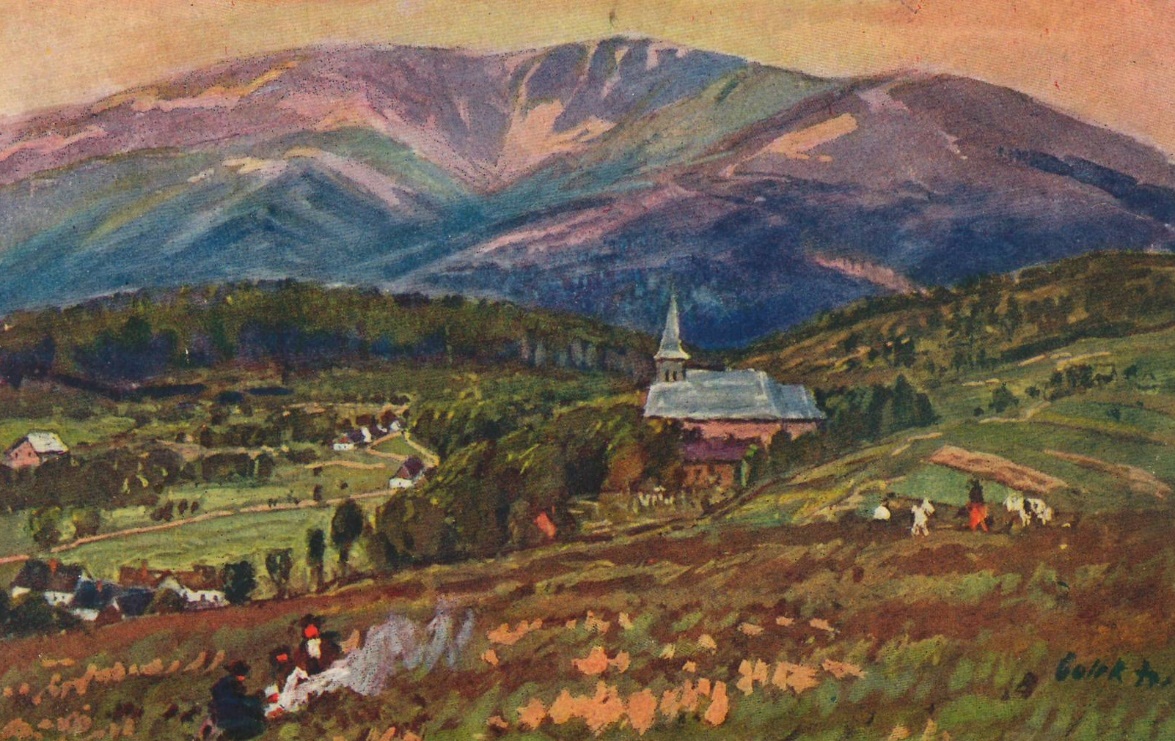 Děkuji za pozornost 
JUDr. Petr Pospíšil, Ph.D., LL.M. 
Veřejná správa v ČR
45